Особенности подготовки к ЕГЭ по информатике на примере задания 15
Губаев Р.Ф., учитель информатики   
                                                                       МОАУ СОШ № 2 ГО г.Нефтекамск РБ
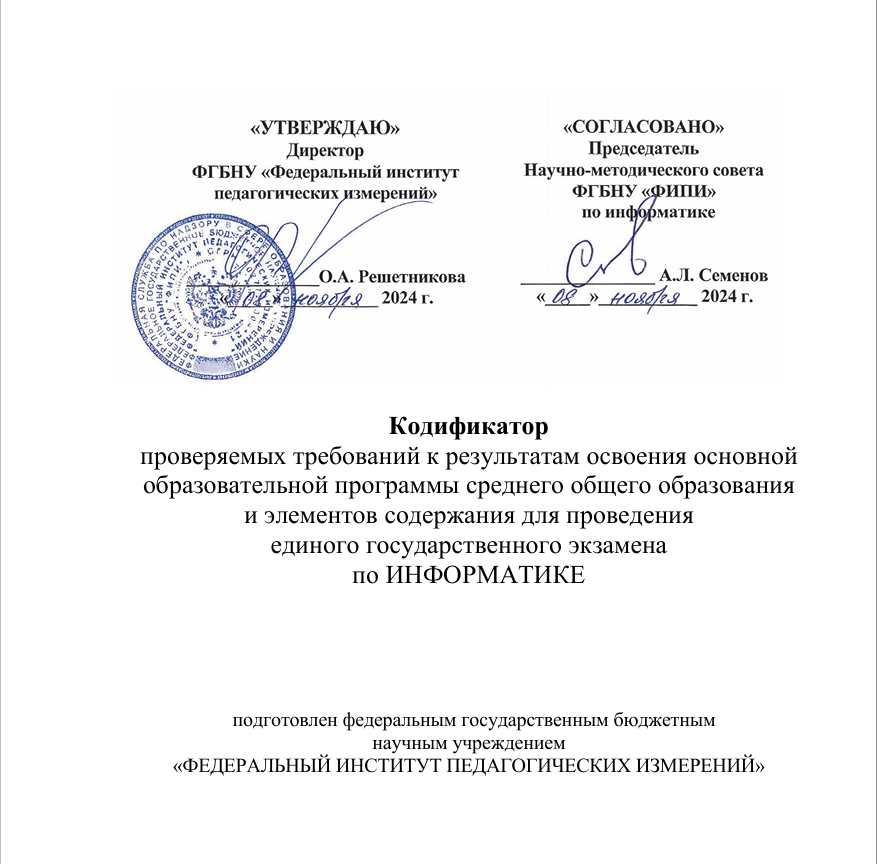 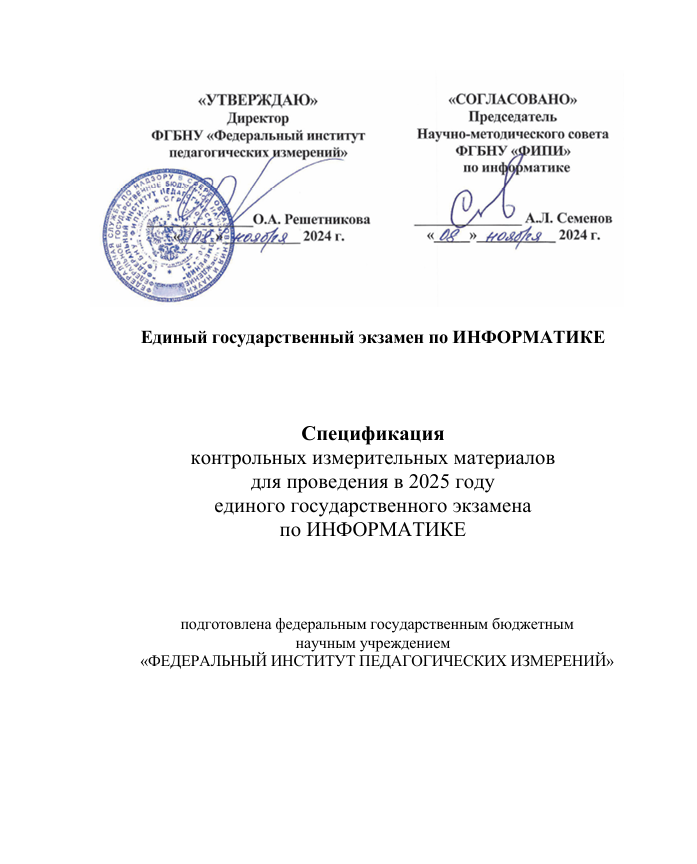 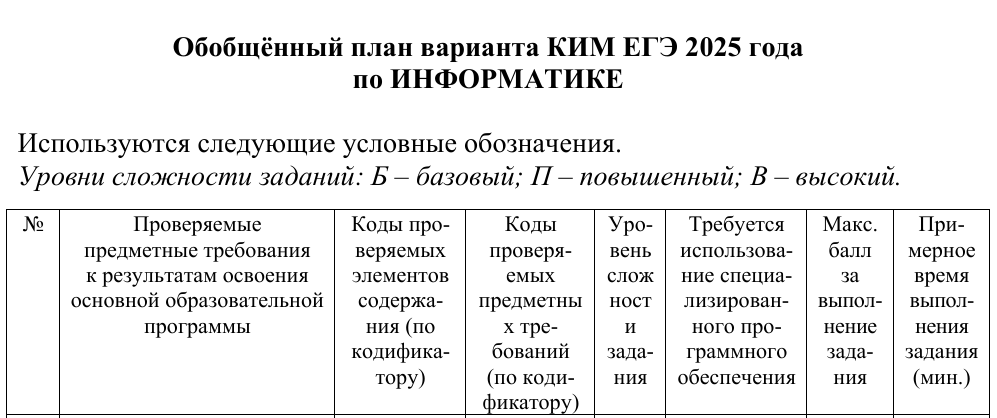 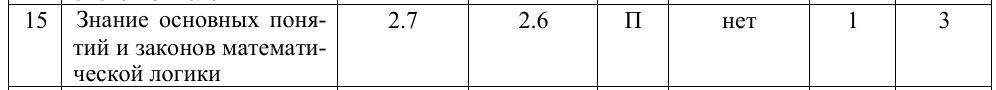 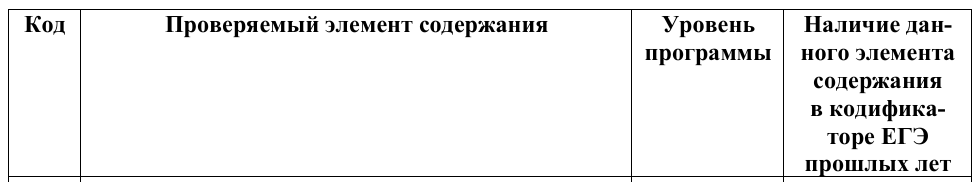 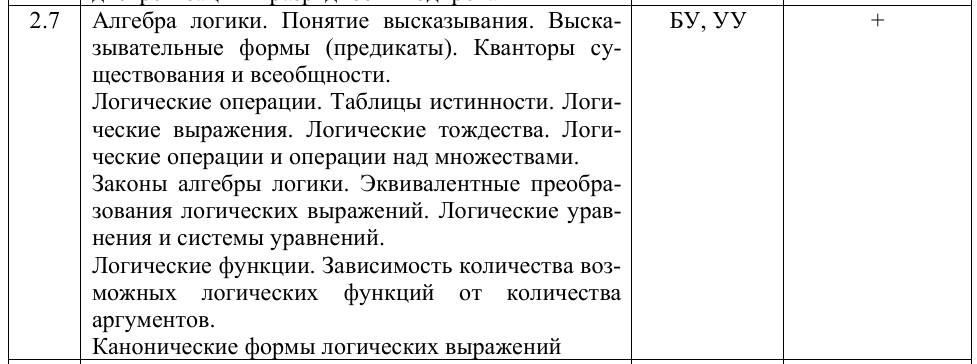 Разные типы заданий:
Поразрядная конъюнкция m & n
Делимость чисел ДЕЛ(m, n)
Неравенства
Отрезки
Все задачи взяты с сайта Решу ЕГЭ
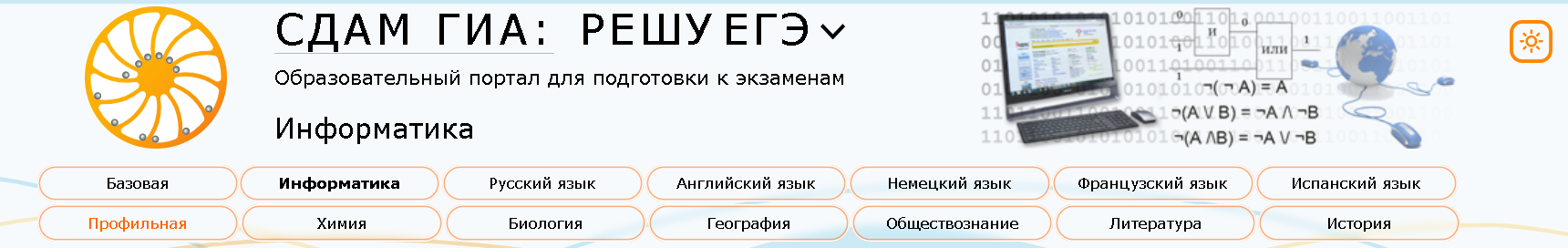 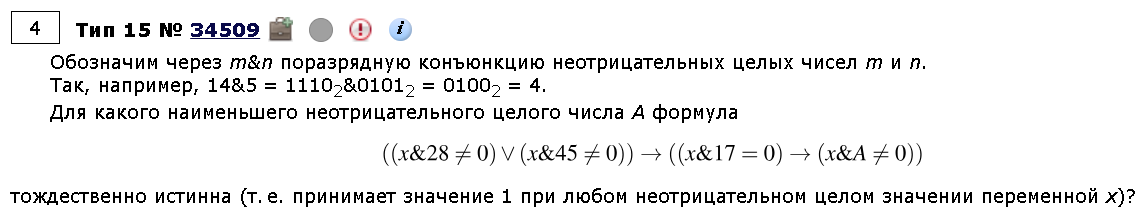 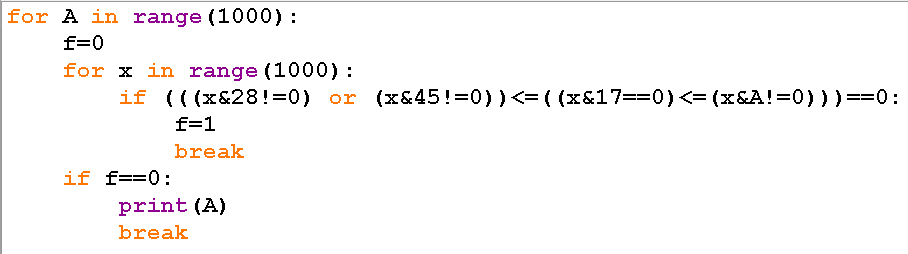 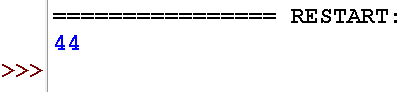 Ошибки:
путаются в скобках
ошибки в знаках % и &
логические операции
натуральные числа от 1, а целые неотрицательные от 0
Функции all, any
all – истинно для всех
if all( x > 0 for x in A ):
  print( "Все > 0" )
any – истинно хотя бы для одного
if any( x > 0 for x in A ):
  print( "Есть какой-то > 0" )
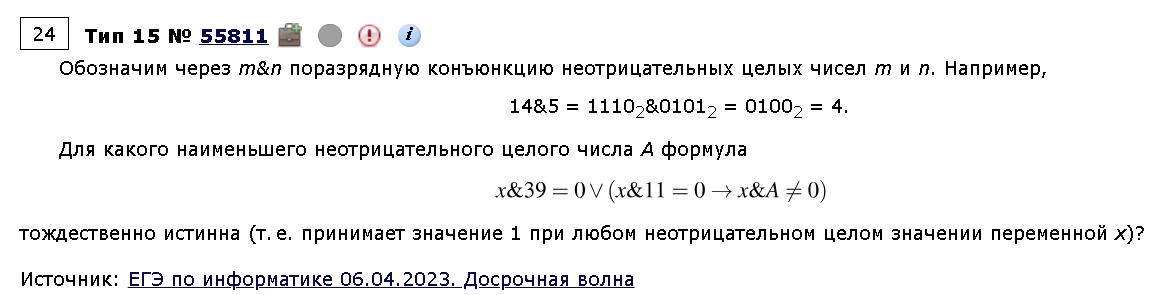 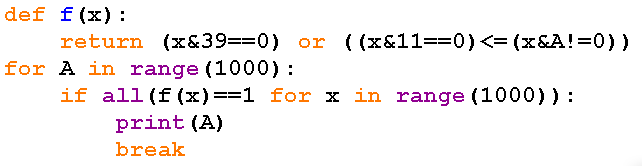 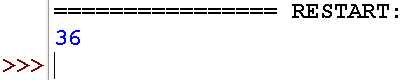 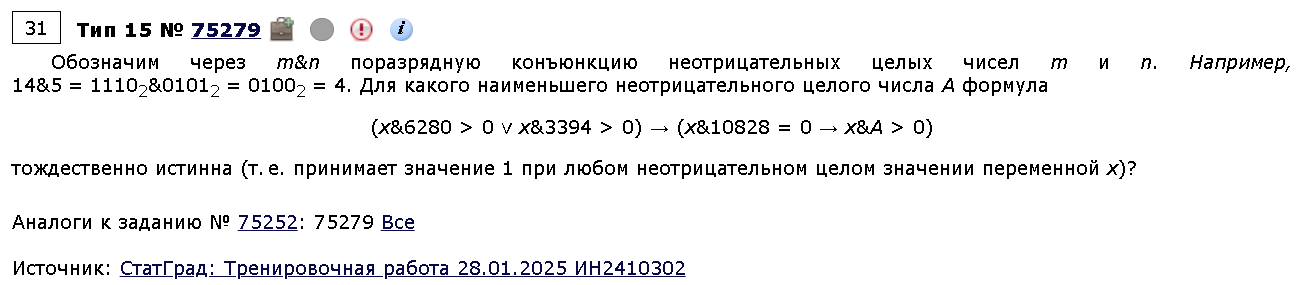 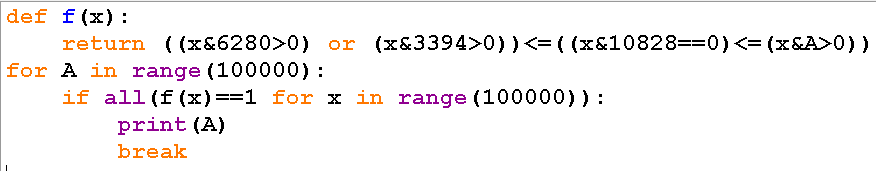 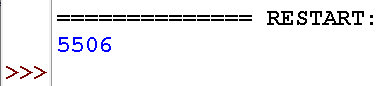 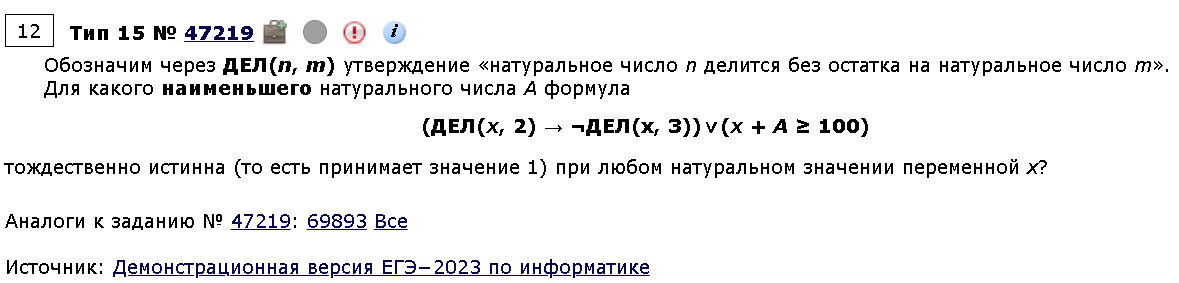 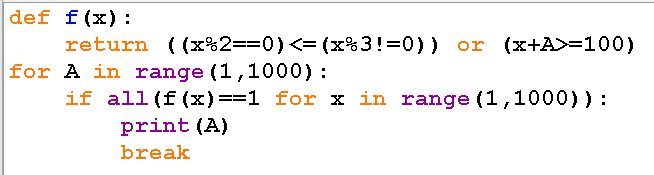 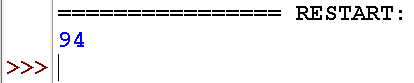 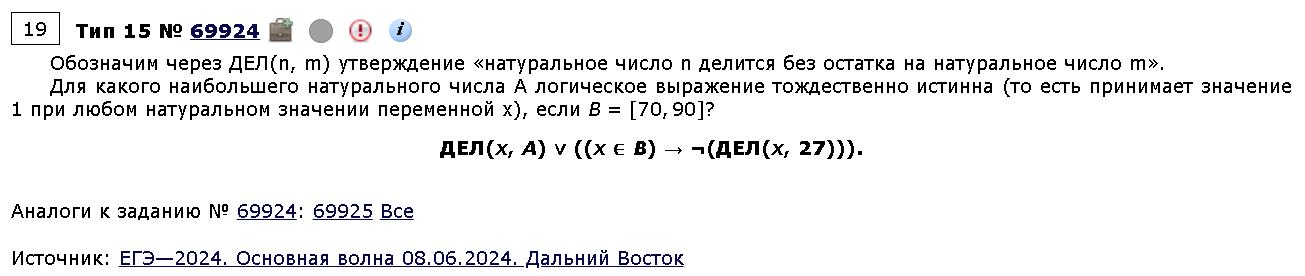 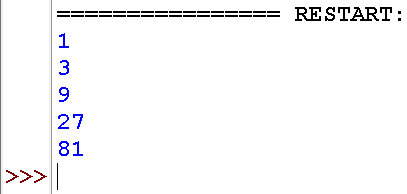 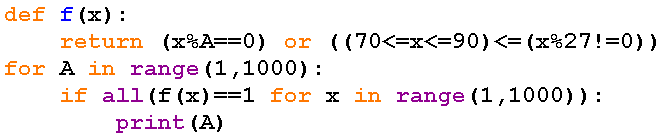 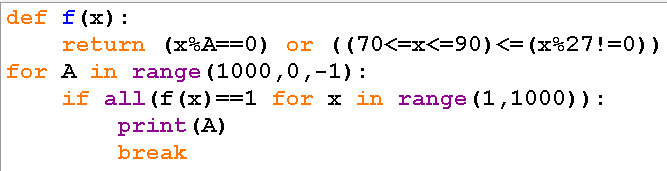 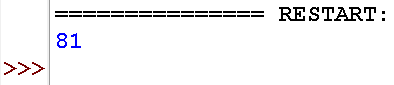 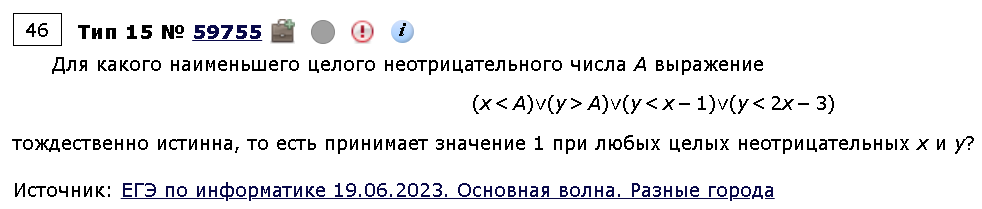 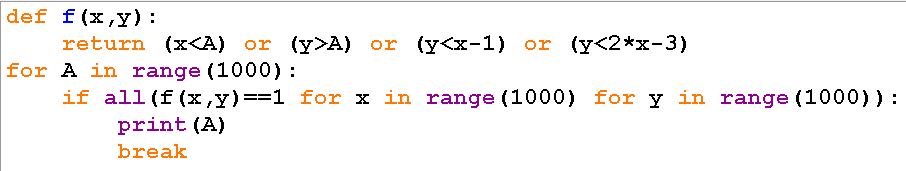 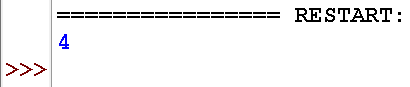 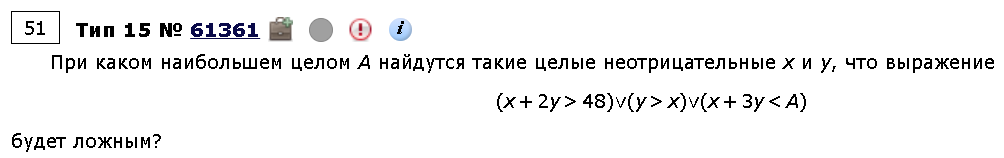 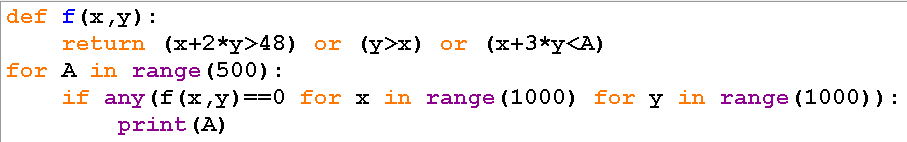 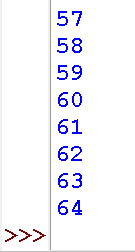 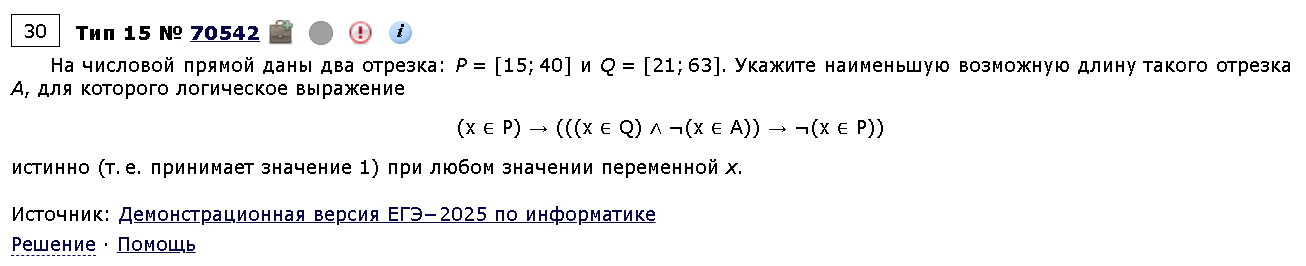 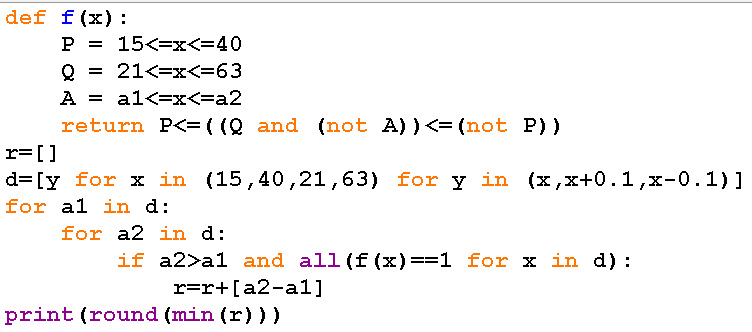 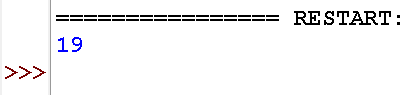 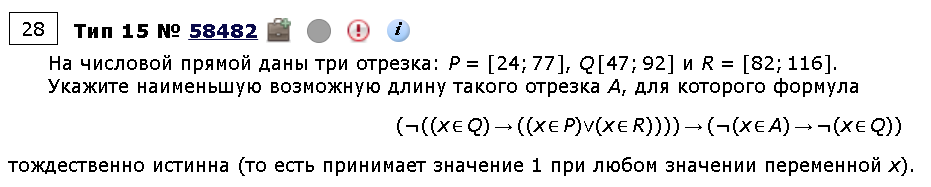 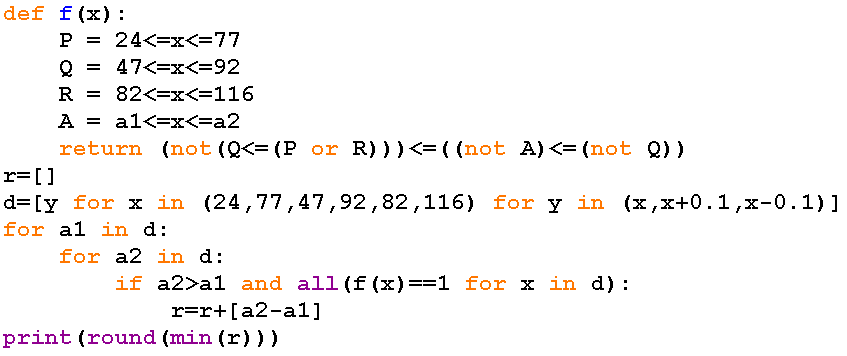 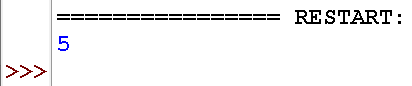 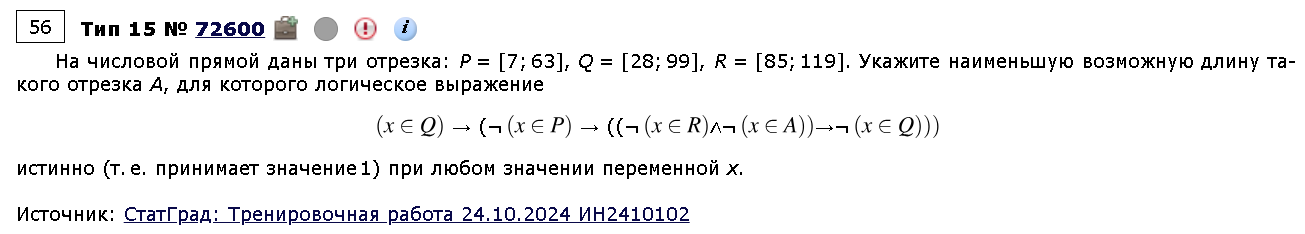 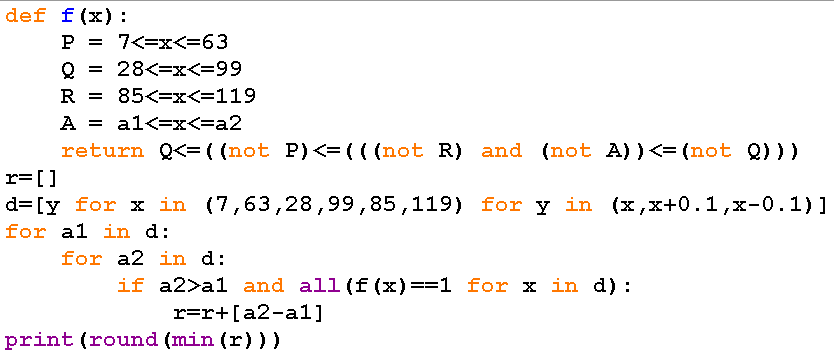 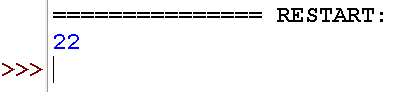 Спасибо за внимание!